Своя игра 
на тему «Деньги»
100
50
90
150
80
Всезнайка
ИСТОРИЯ  
ДЕНЕГ
50
100
90
80
150
Веселые 
загадки – 
рифмы
90
150
80
100
50
РОССИЙСКИЕ  
ДЕНЬГИ
150
100
90
50
80
ИНОСТРАННАЯ  
ВАЛЮТА
90
100
150
80
50
Деньги из сказок
100
50
90
150
80
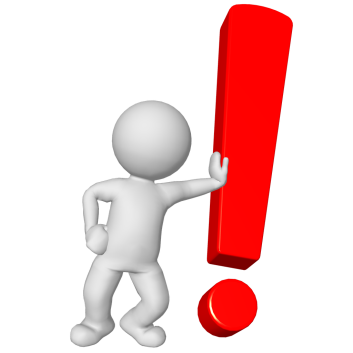 100
Что делает с рублём копейка?
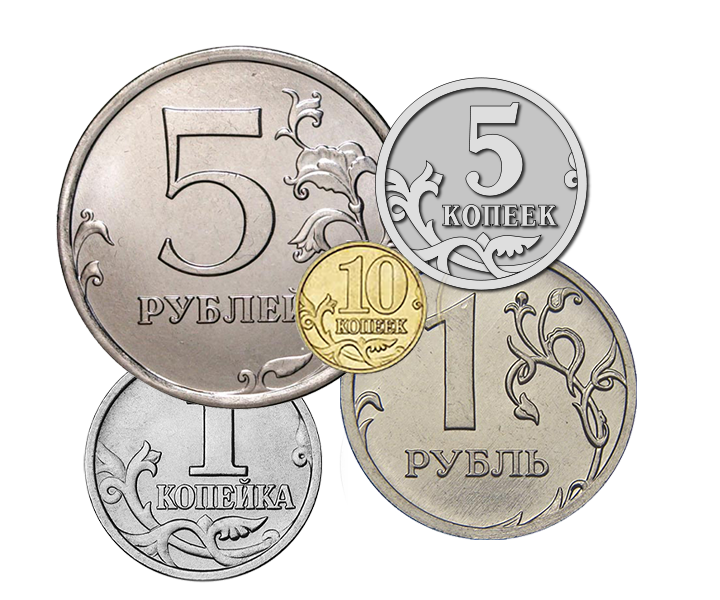 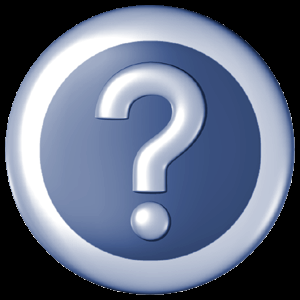 Бережет
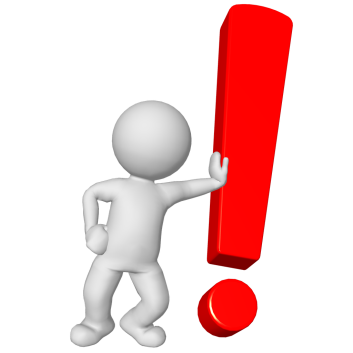 50
Что проверяют, не отходя
 от кассы?
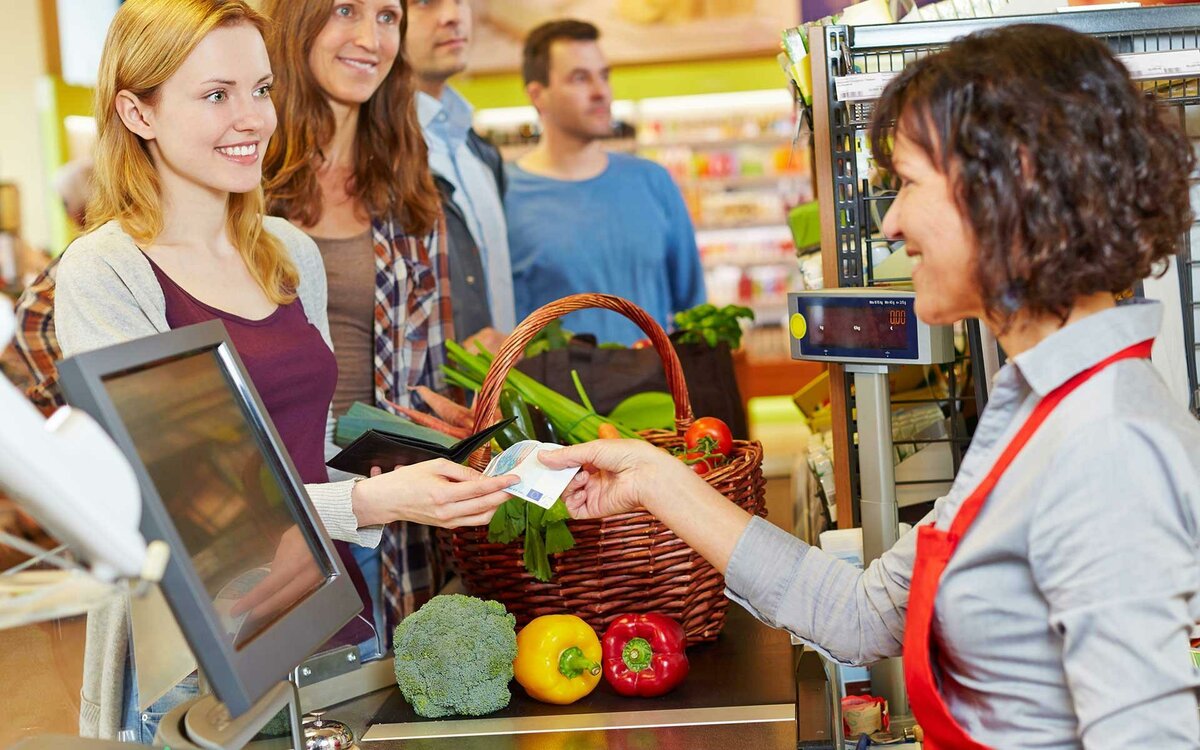 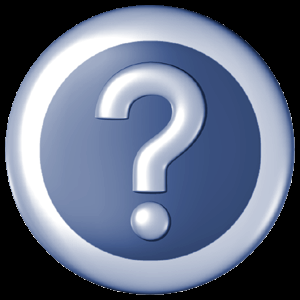 деньги
90
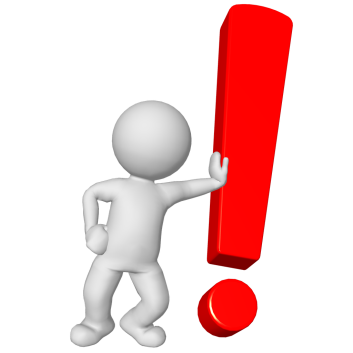 Что известная пословица предлагает взамен ста рублей?
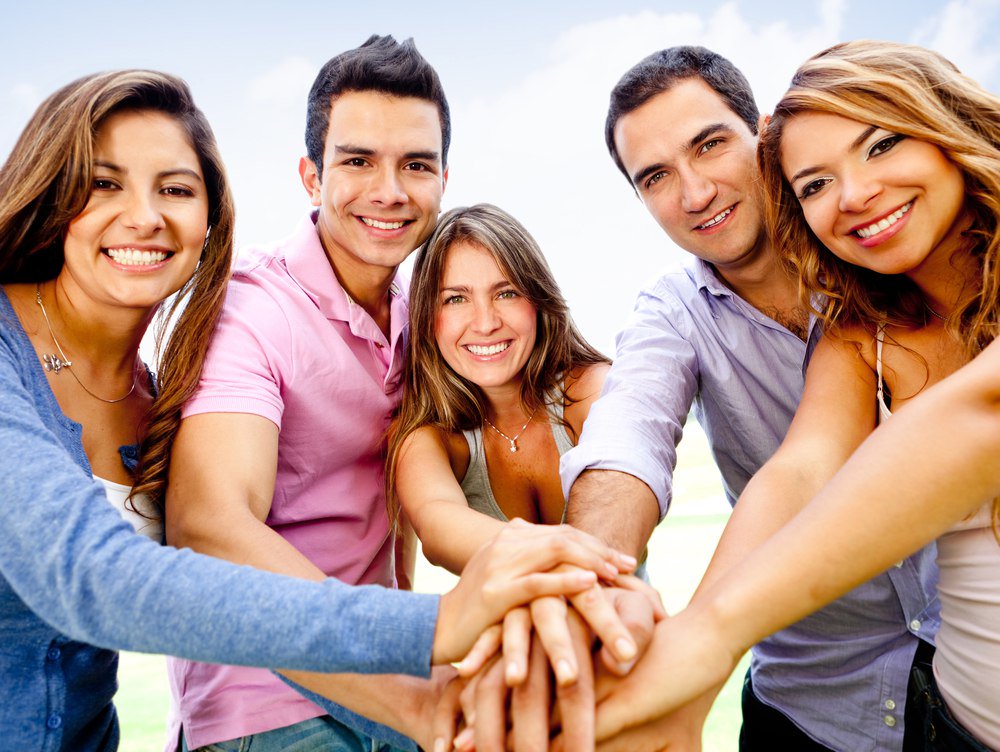 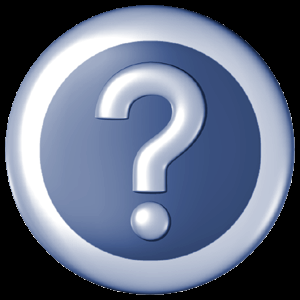 100 друзей
150
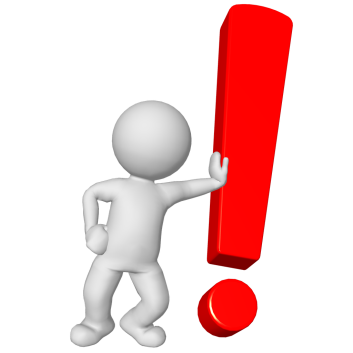 Какие деньги родители выделяют своим детям?
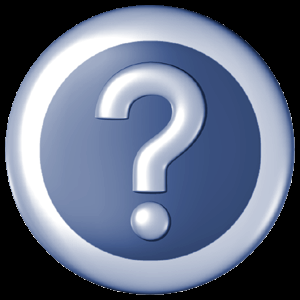 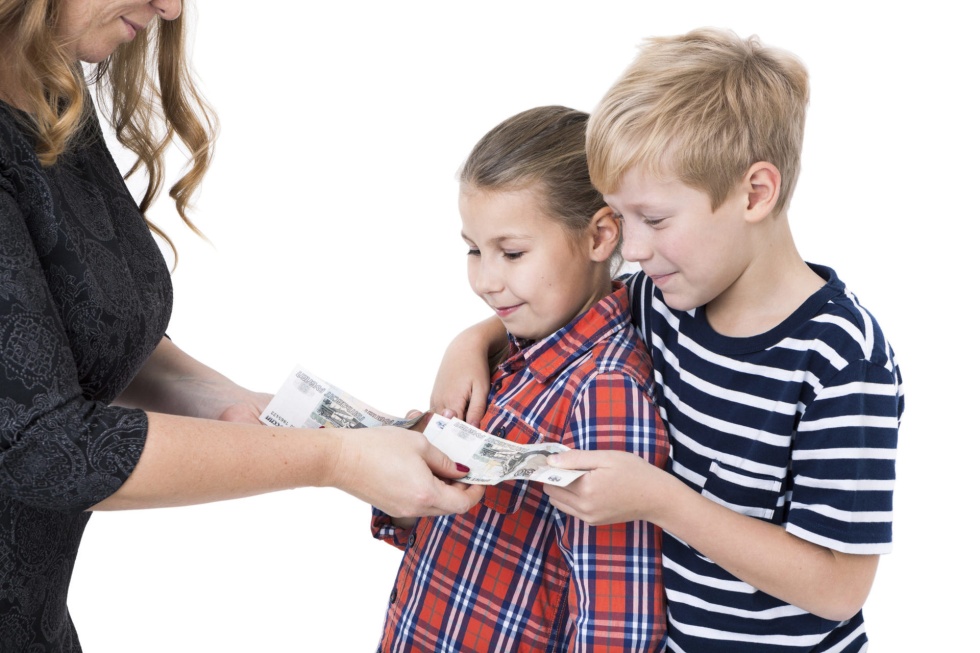 карманные
80
Какое животное всегда при деньгах?
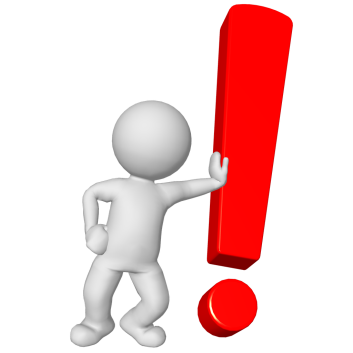 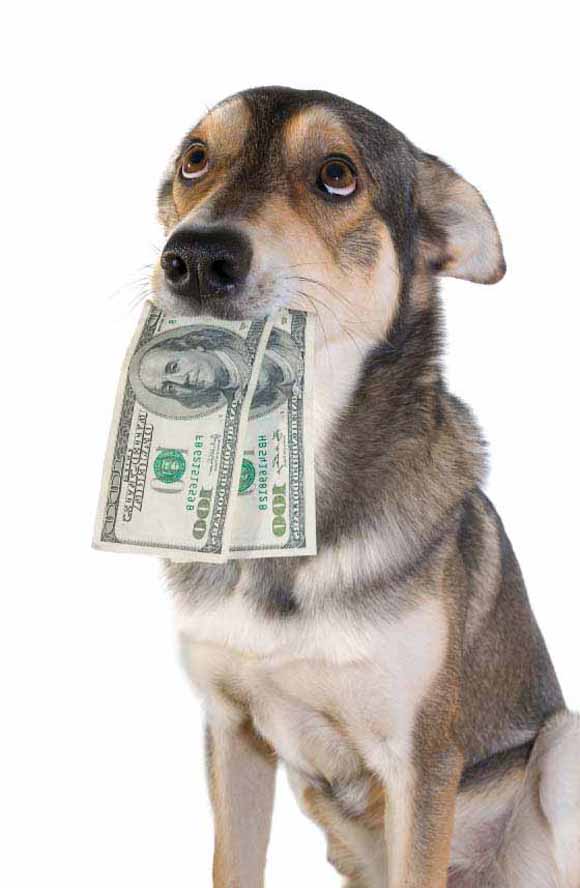 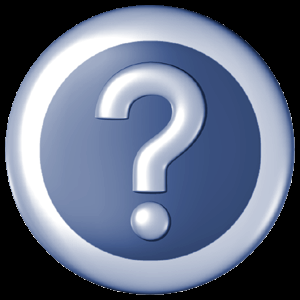 Поросёнок, у него всегда есть пятачок
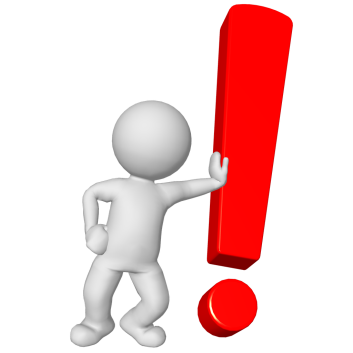 При какой императрице на Руси начали печатать бумажные деньги?
50
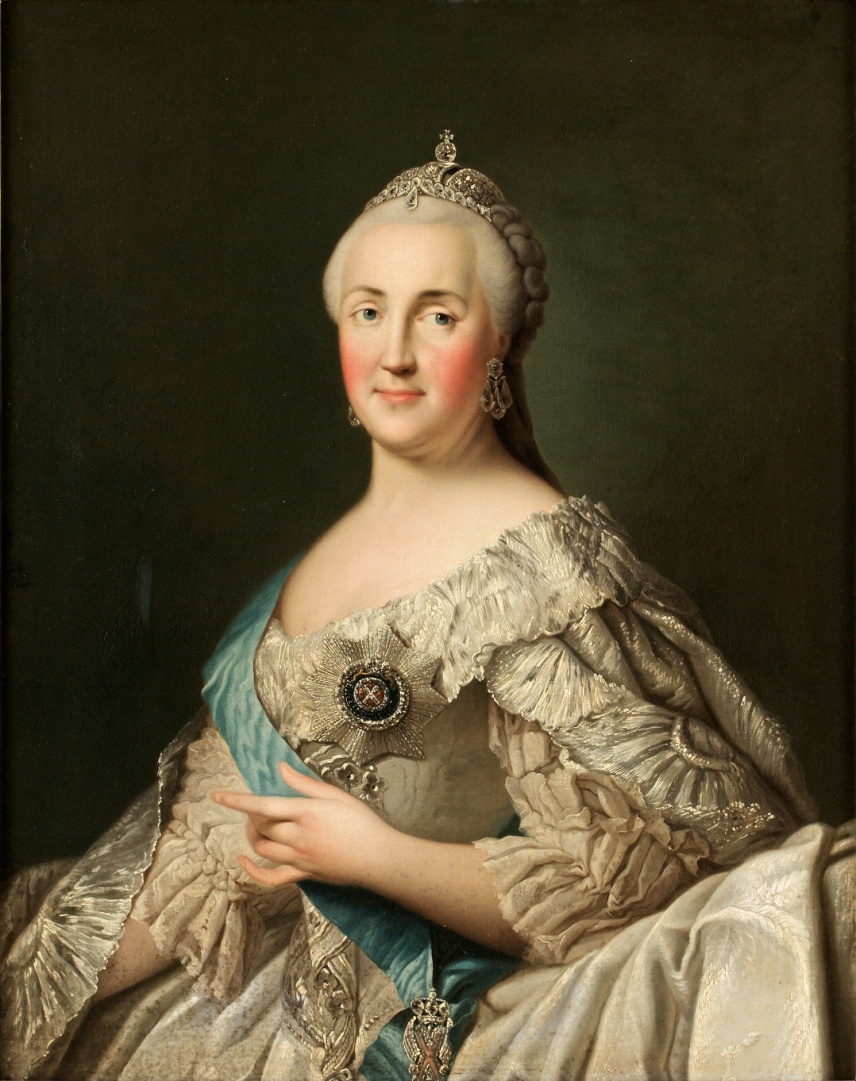 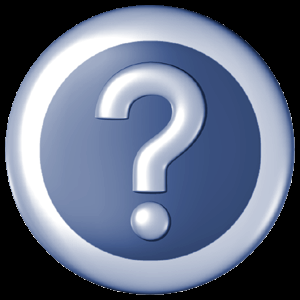 При Екатерине II
100
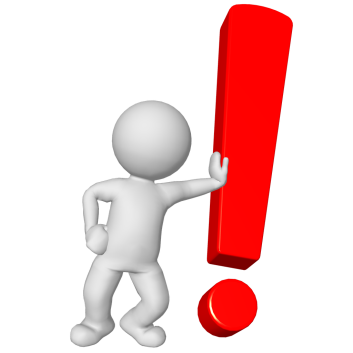 В какой стране появились первые бумажные деньги?
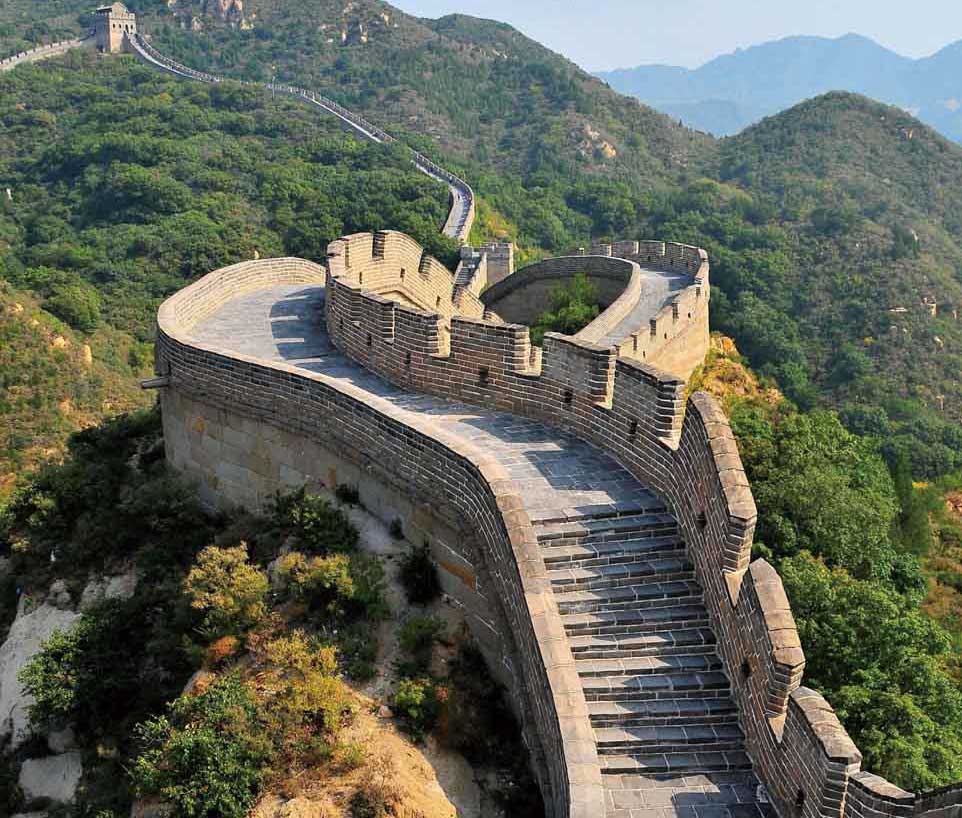 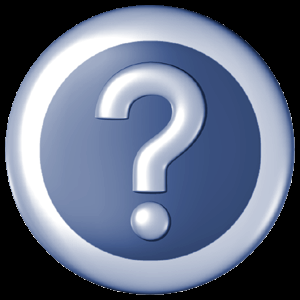 Китай
90
В древние времена, когда еще не было золотых и серебряных денег, население пользовалось «вещевыми деньгами». 
В каких странах в качестве денег использовался чай?
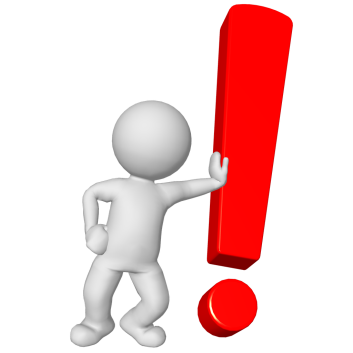 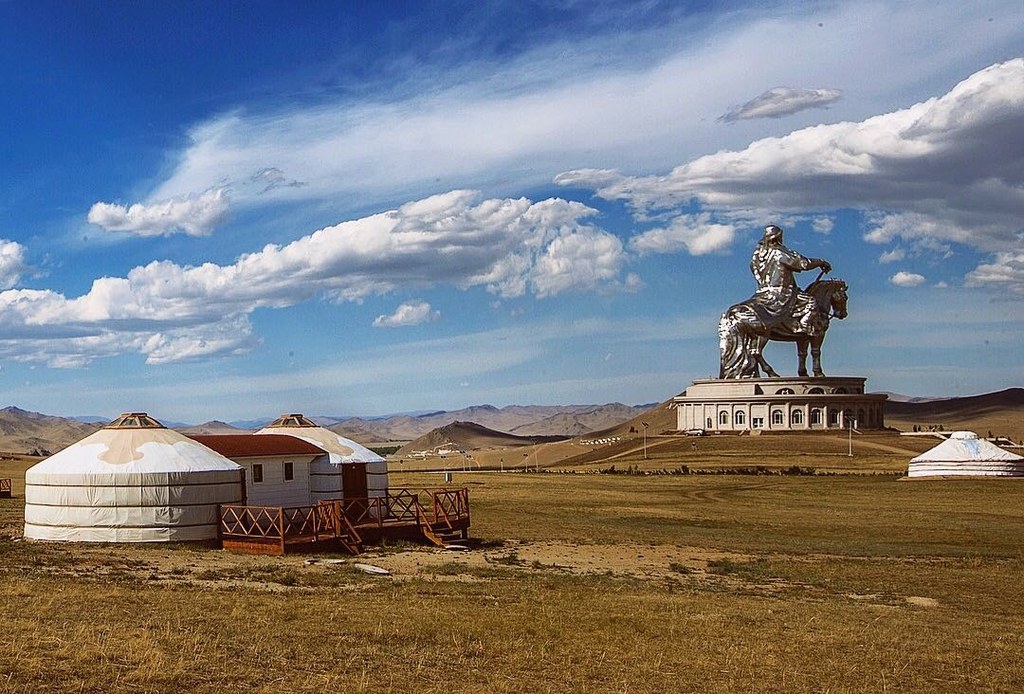 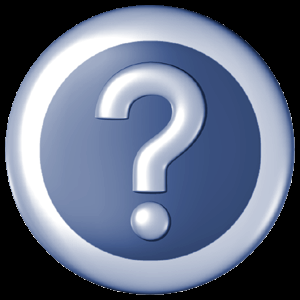 Монголия
80
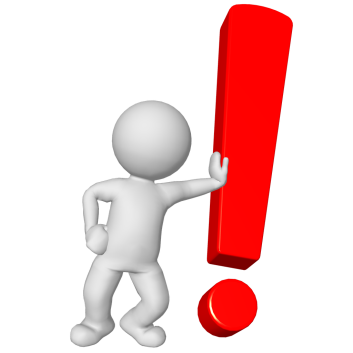 Как официально называется лицевая сторона монеты?
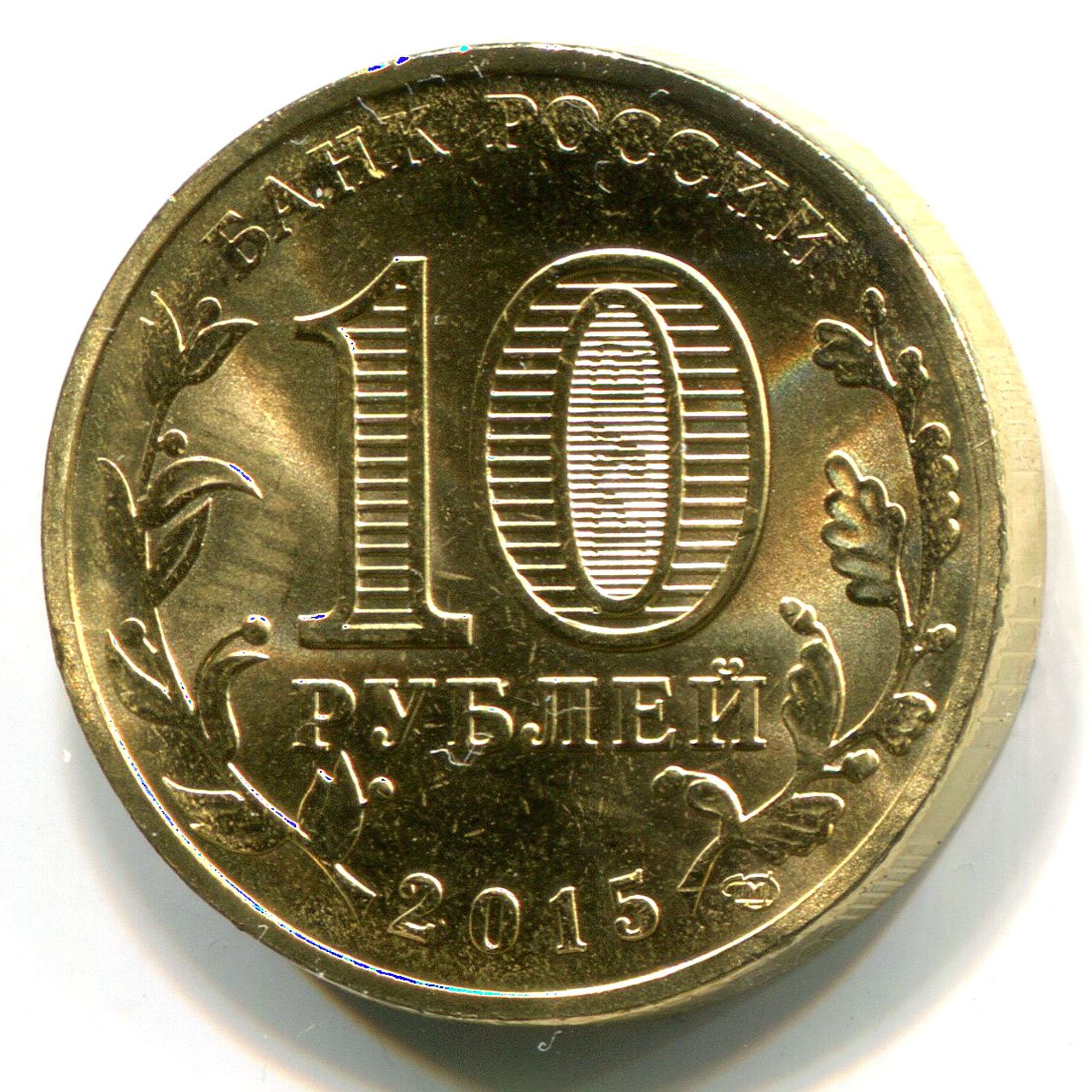 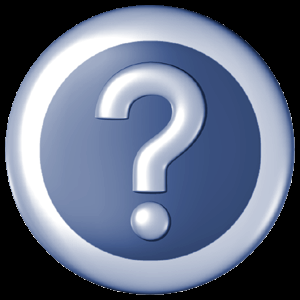 Аверс
150
Какое слово обозначало первые русские деньги?
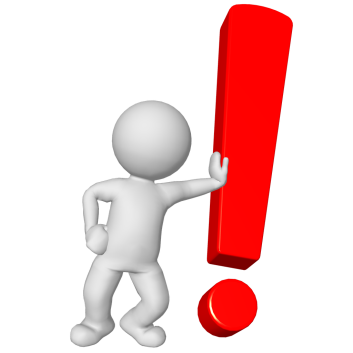 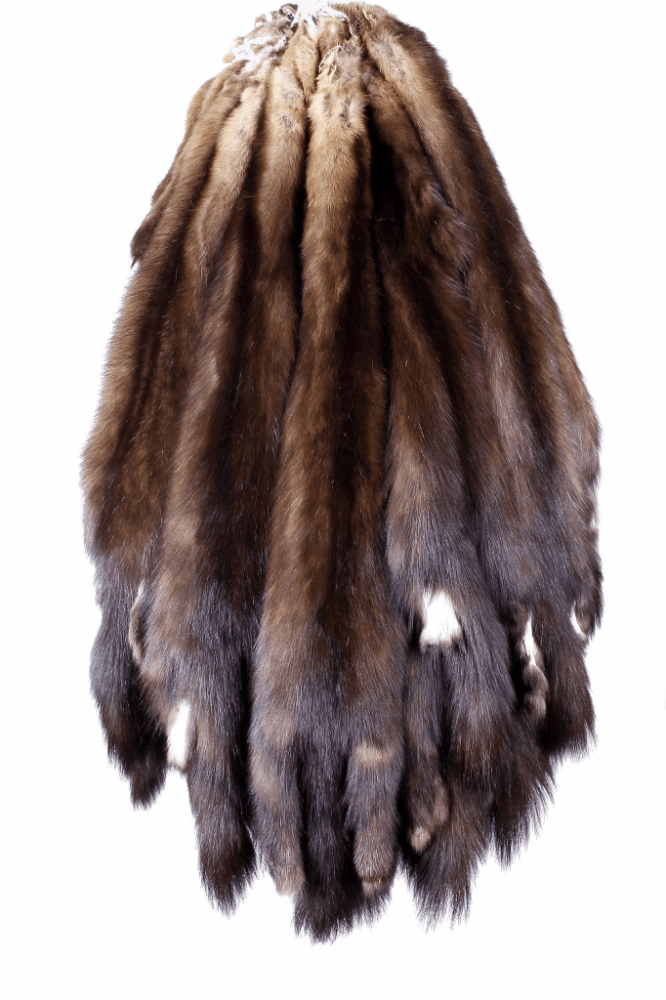 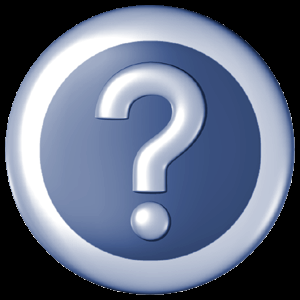 Куны. То есть шкуры пушных зверей
90
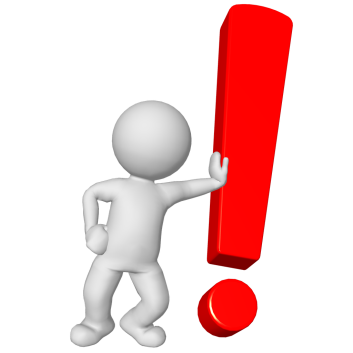 Отгадай загадку
И врачу, и акробату
Выдают за труд …
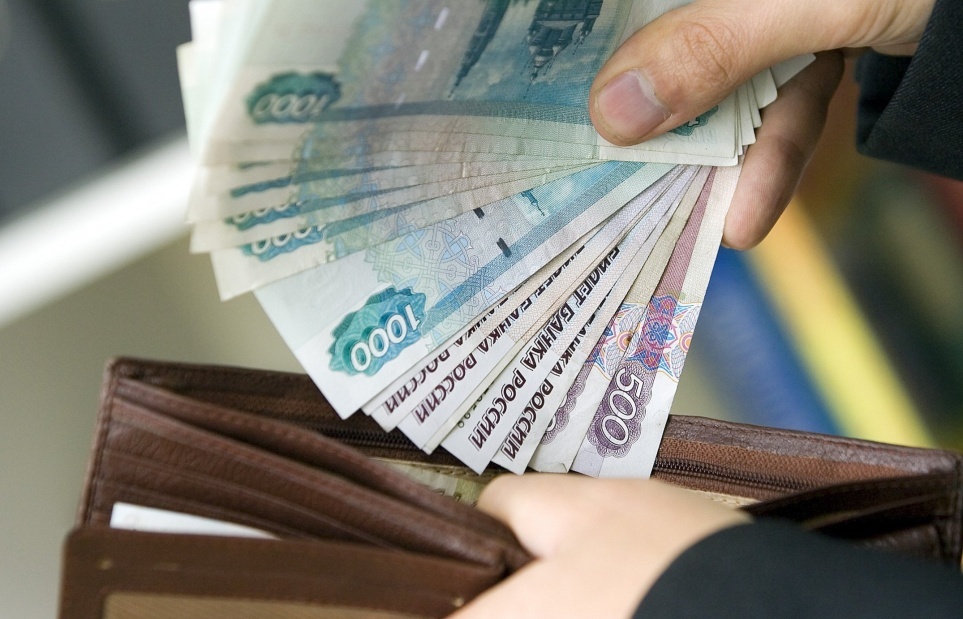 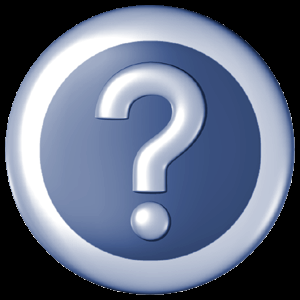 зарплату
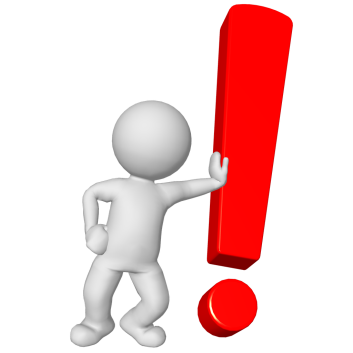 Отгадай загадку
Это крупный магазин,
У него не счесть витрин.
Всё найдётся на прилавке -
От одежды до булавки.
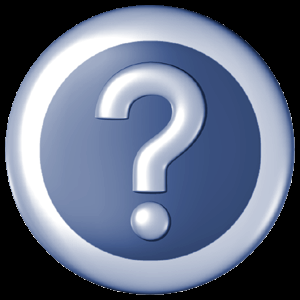 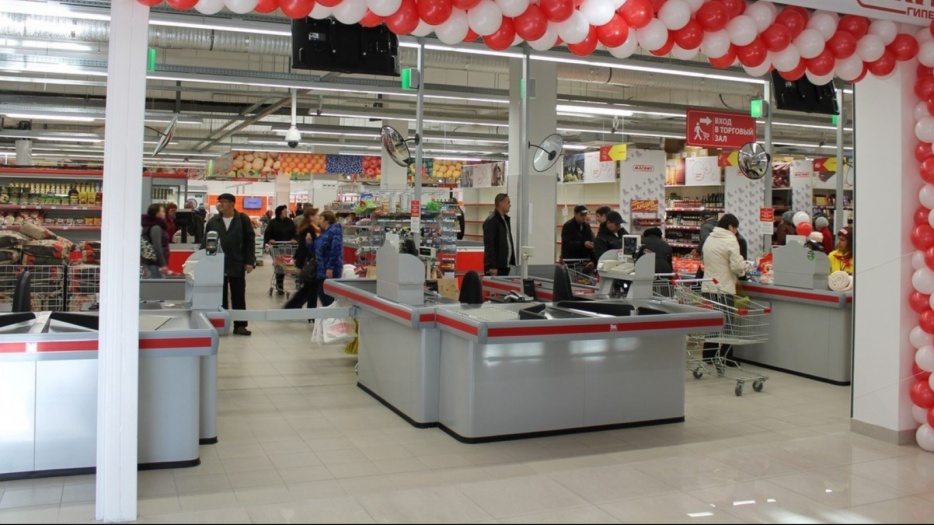 Супермаркет
150
Отгадай загадку:
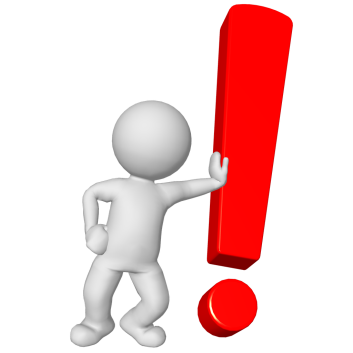 На товаре быть должна  обязательно…
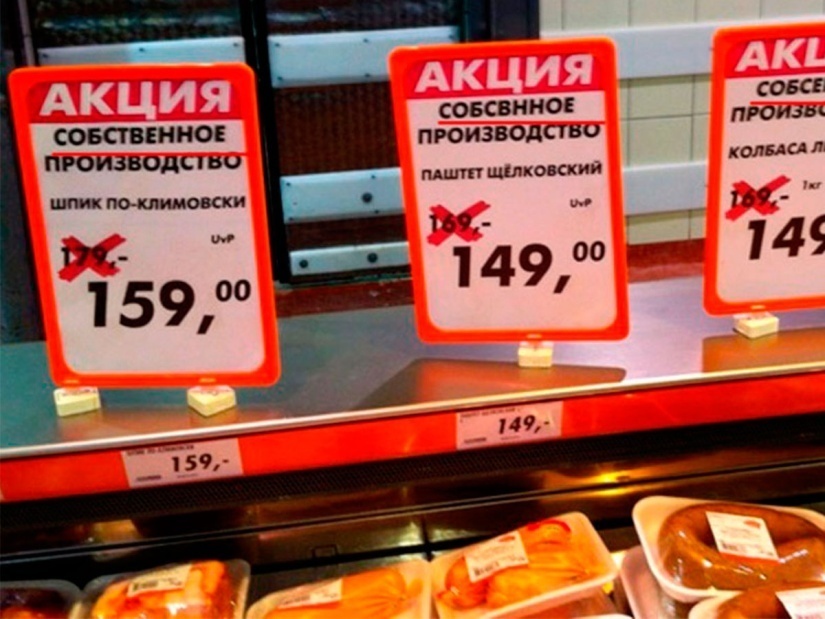 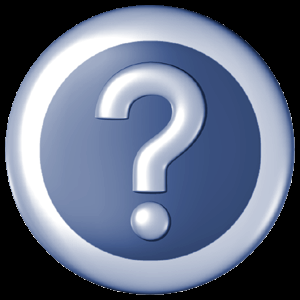 Цена
Отгадай загадку:
80
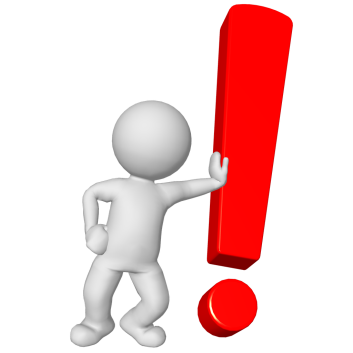 На рубль — копейки, на доллары — центы, Бегут-набегают в банке…
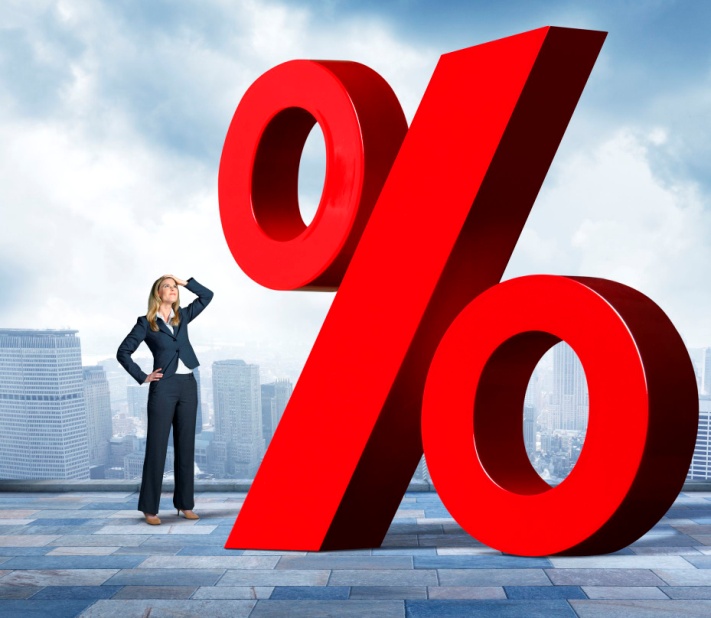 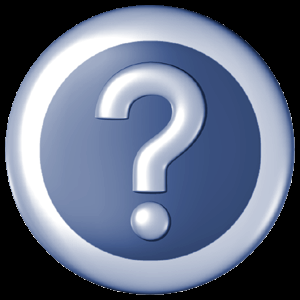 Проценты
Отгадай загадку:
50
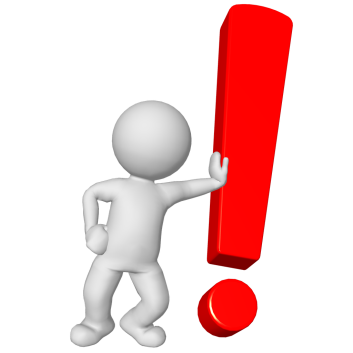 Коль трудился круглый год, будет кругленьким…
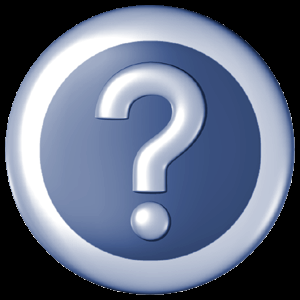 доход
100
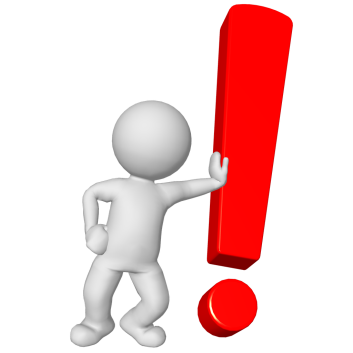 Отгадай загадку
Это крупный магазин,
У него не счесть витрин.
Всё найдётся на прилавке -
От одежды до булавки.
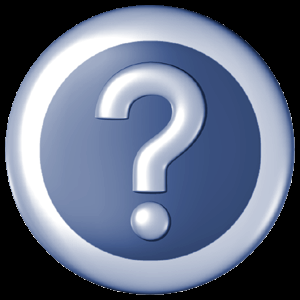 Супермаркет
Достопримечательности какого города изображены на российской купюре (образца 1997 года) достоинством сто рублей?
150
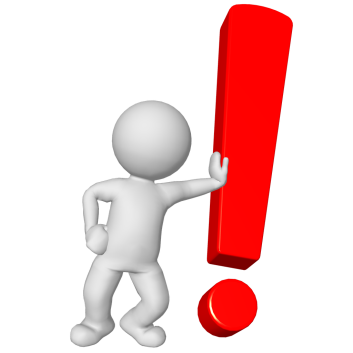 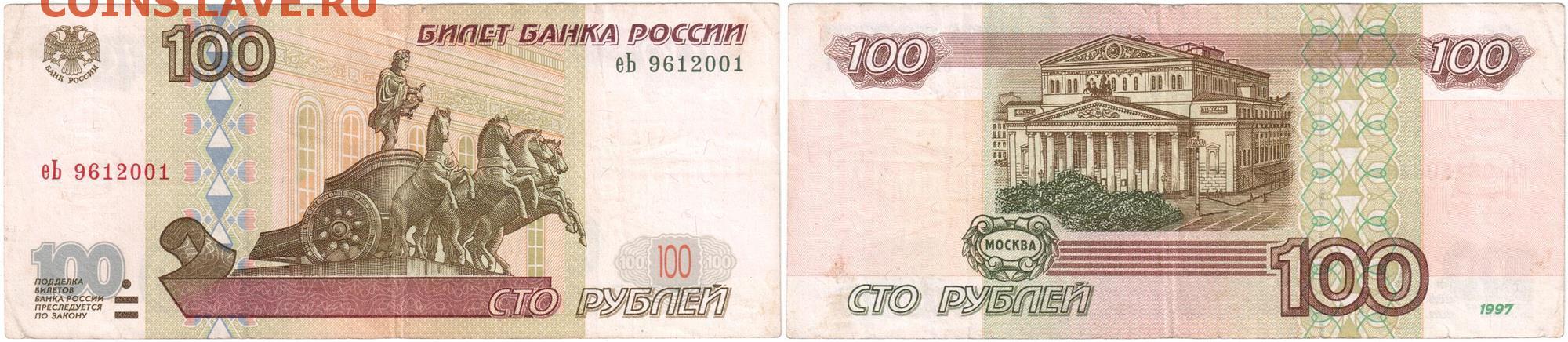 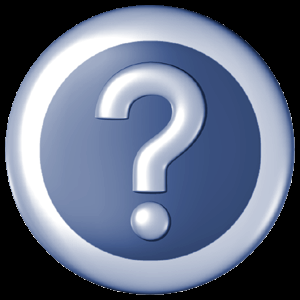 Москва
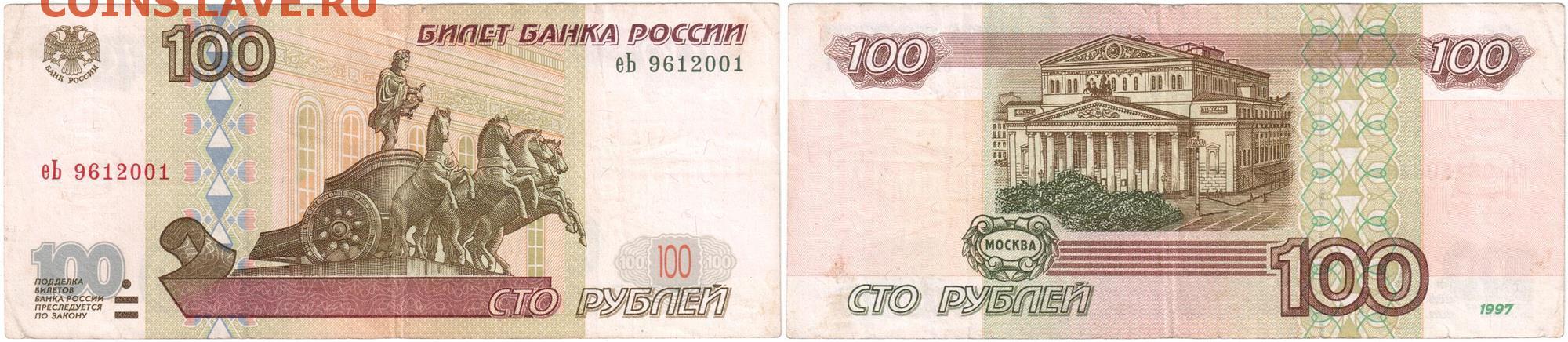 100
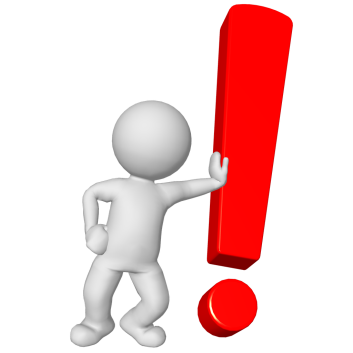 Самая маленькая по номиналу монета, используемая сейчас в России?
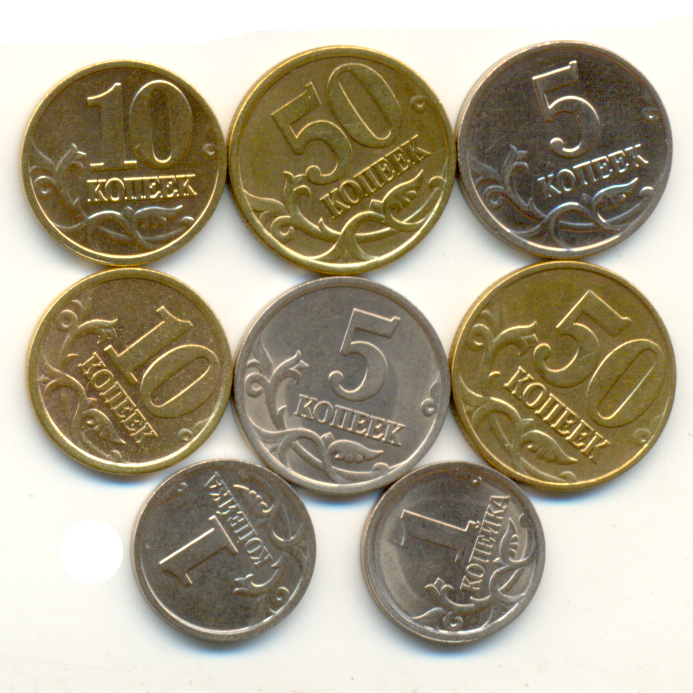 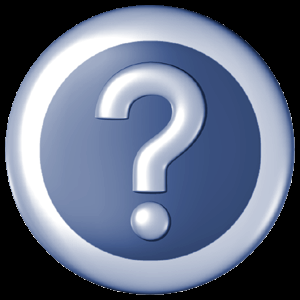 1 копейка
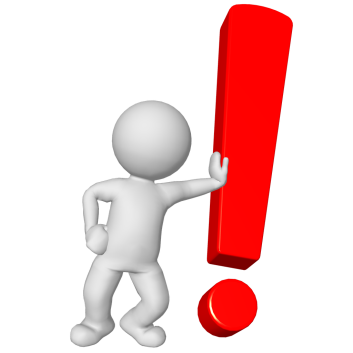 Что изображено на купюре достоинством 500 рублей?
90
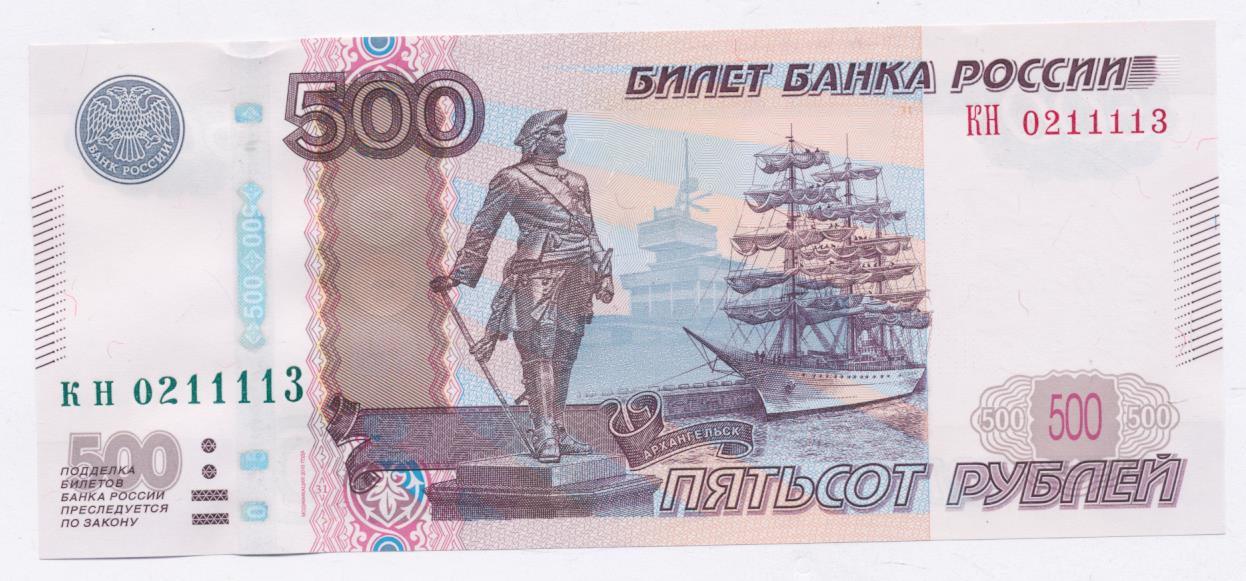 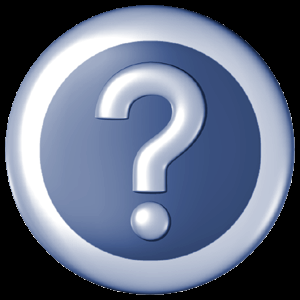 Портрет Петра I
Какую нашу валюту в давние времена «отсчитывали» топором?
50
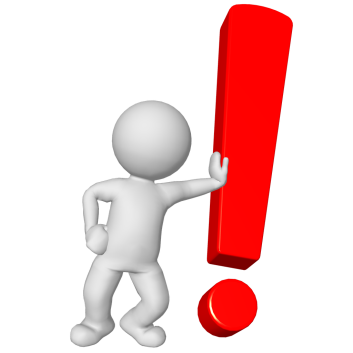 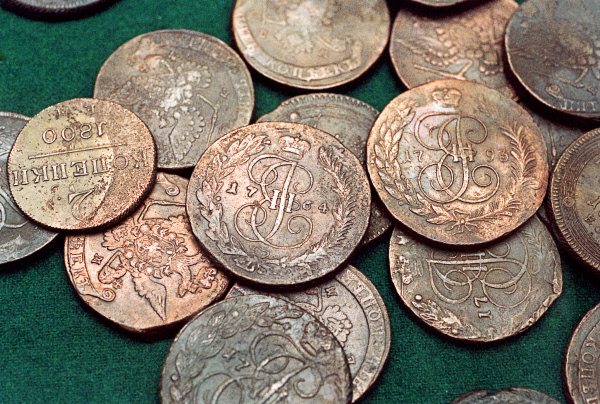 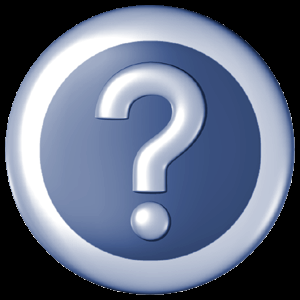 Рубль
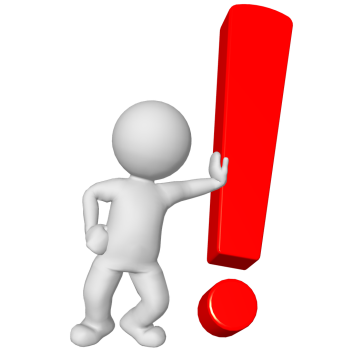 80
Какая из используемых сейчас в России монет самая большая по размеру?
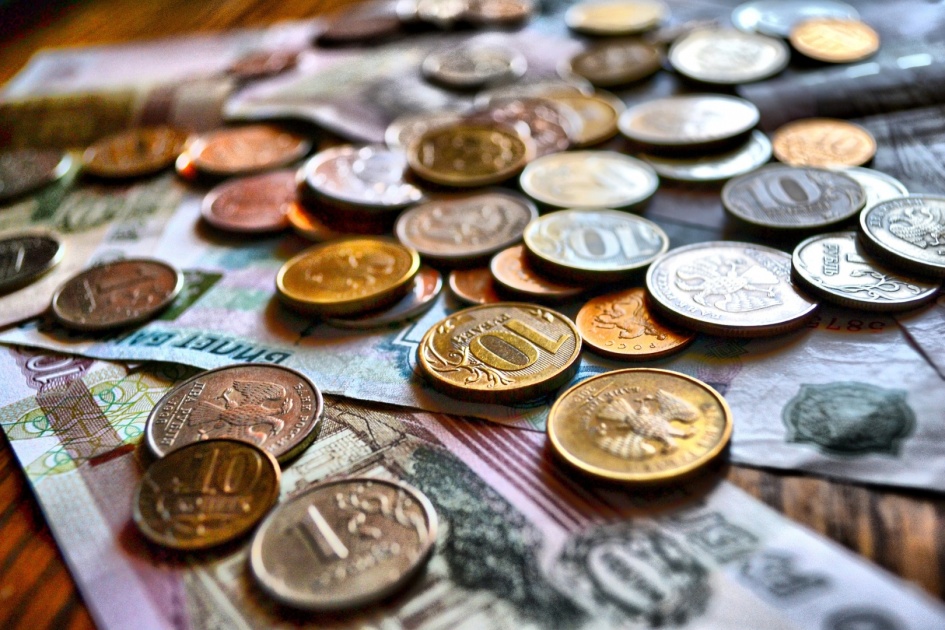 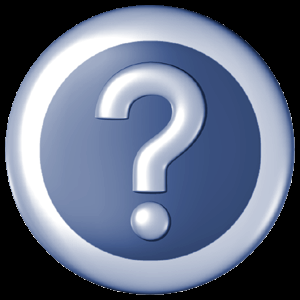 5 рублей
90
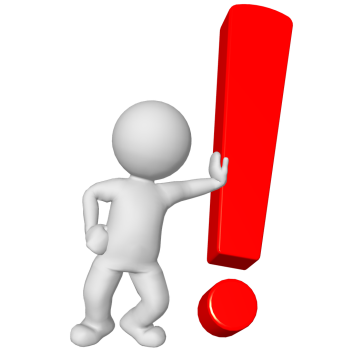 На денежных банкнотах какого государства изображена гора Фудзияма?
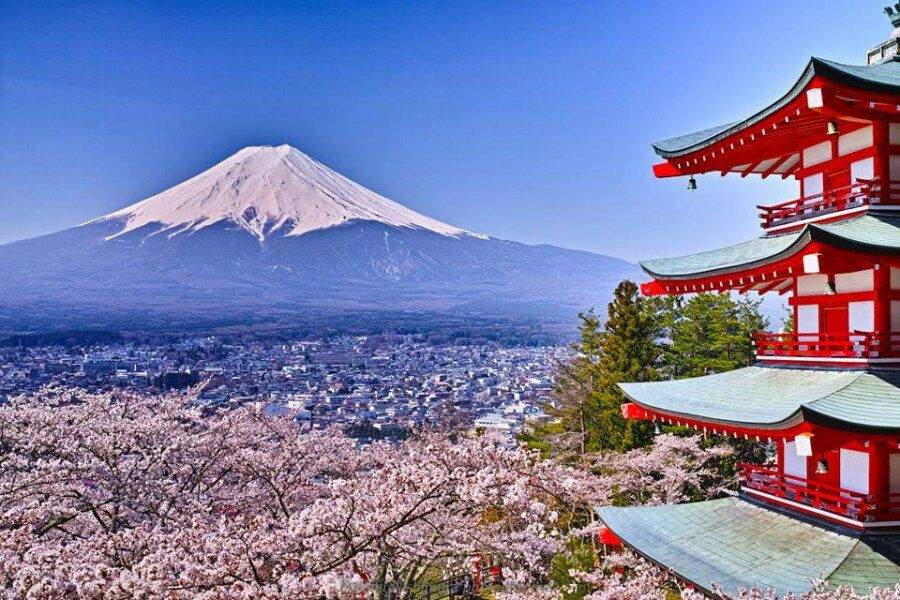 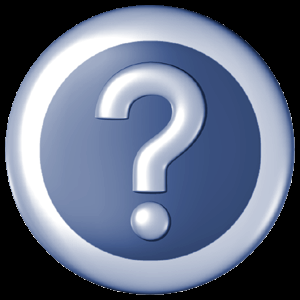 Япония
100
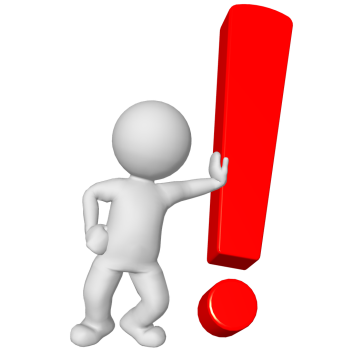 Назовите «музыкальную» турецкую валюту?
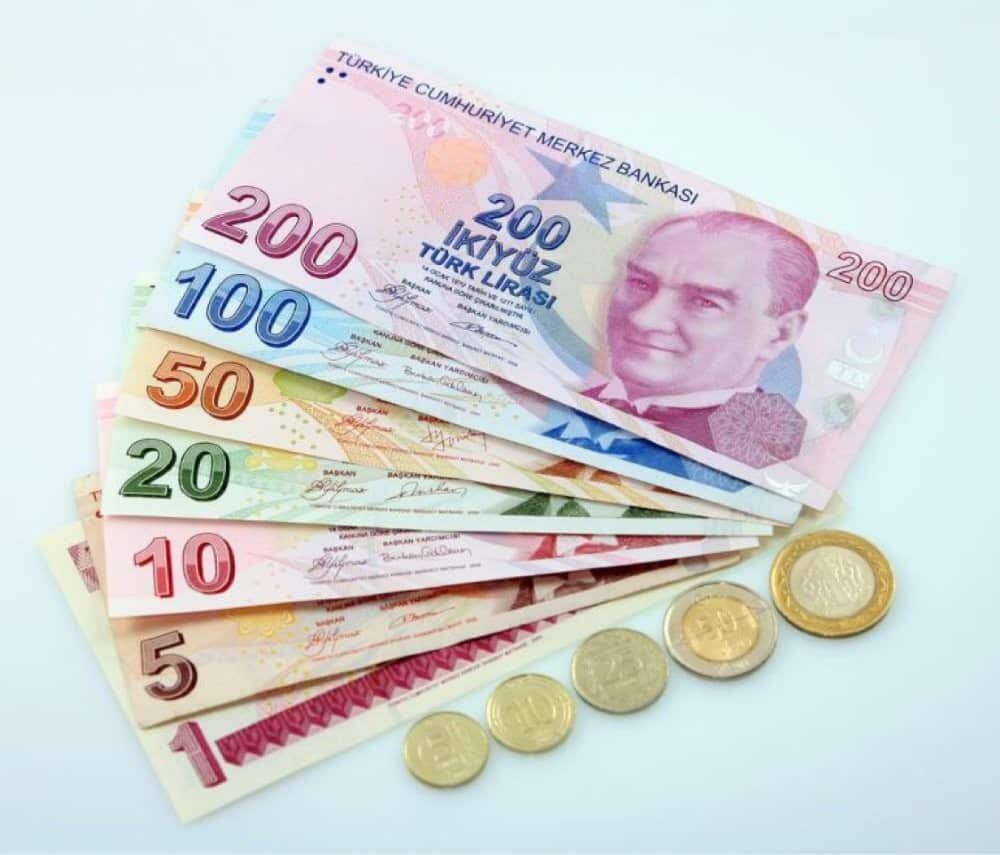 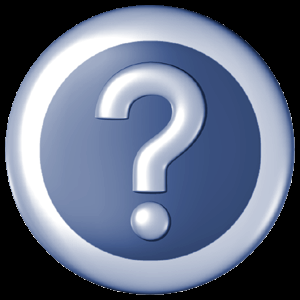 Лира
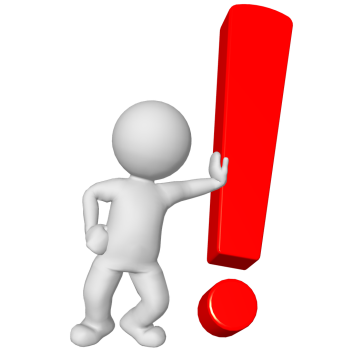 150
Какая гора изображена на армянских банкнотах?
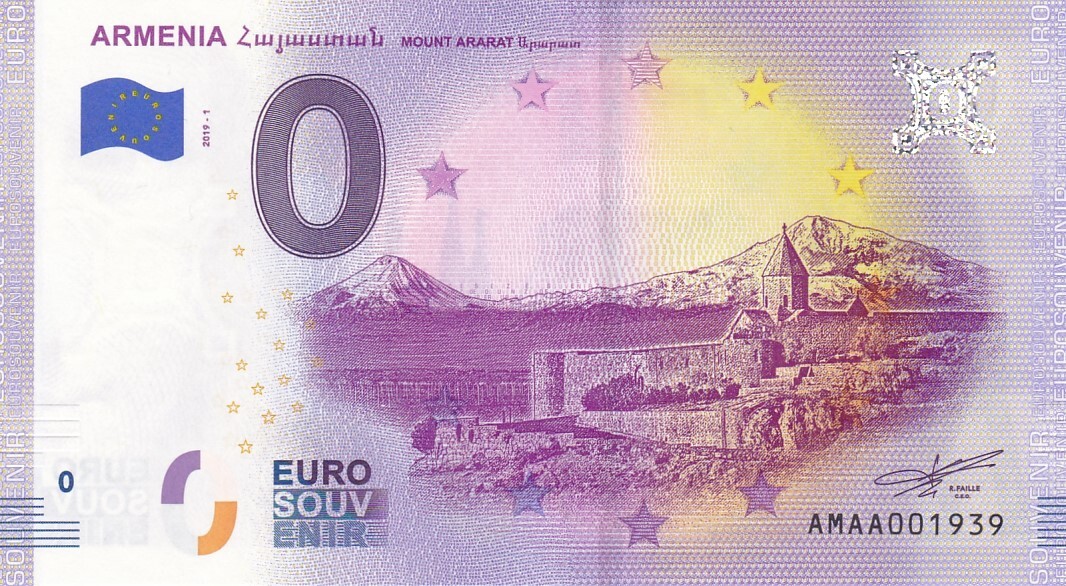 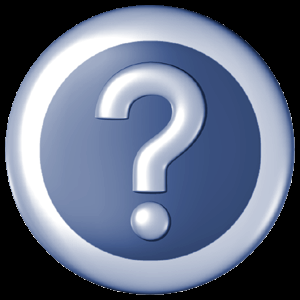 Арарат
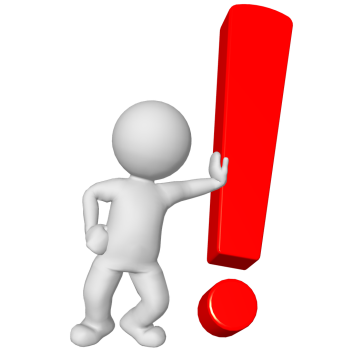 Какой валютой вы будете расплачиваться, делая покупки в Брюсселе?
80
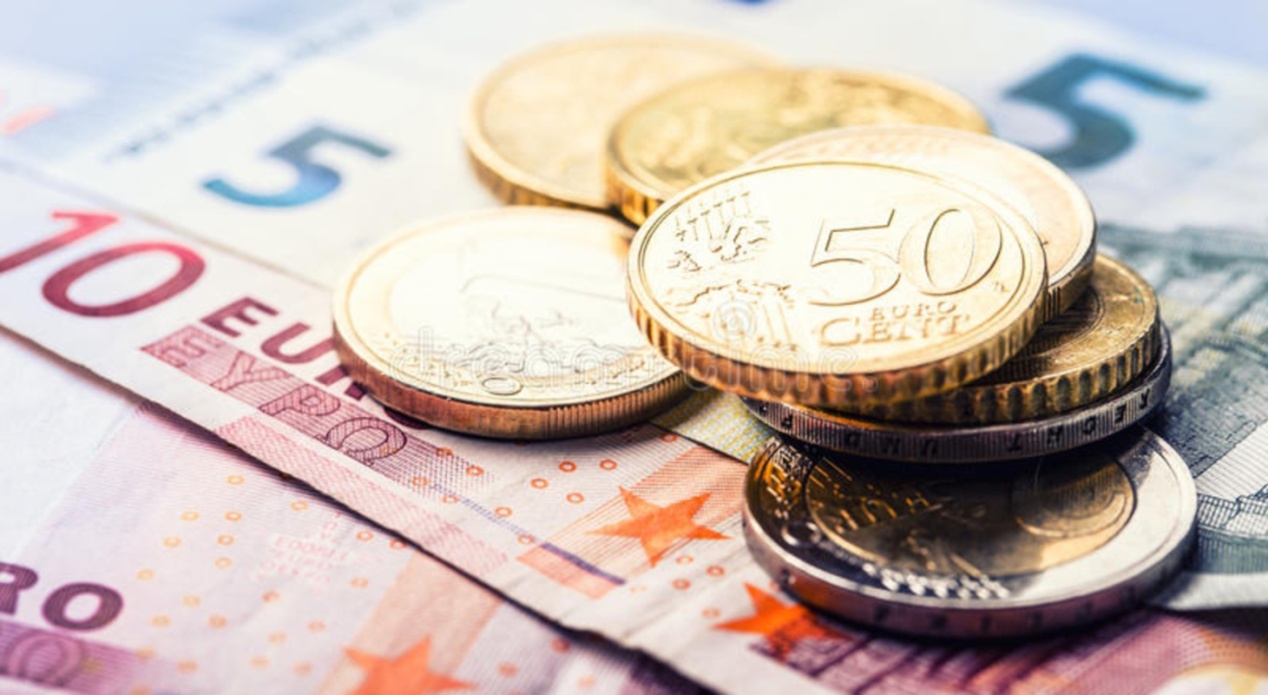 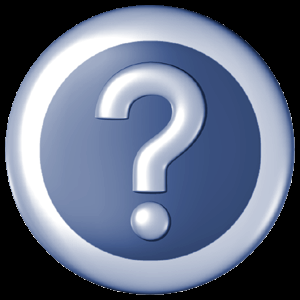 Евро
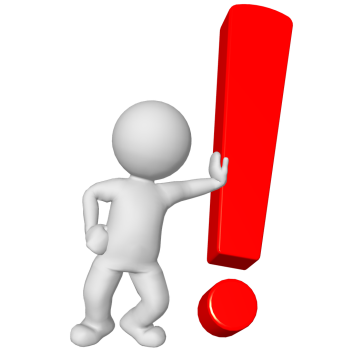 Как называется денежная единица Южной Кореи?
50
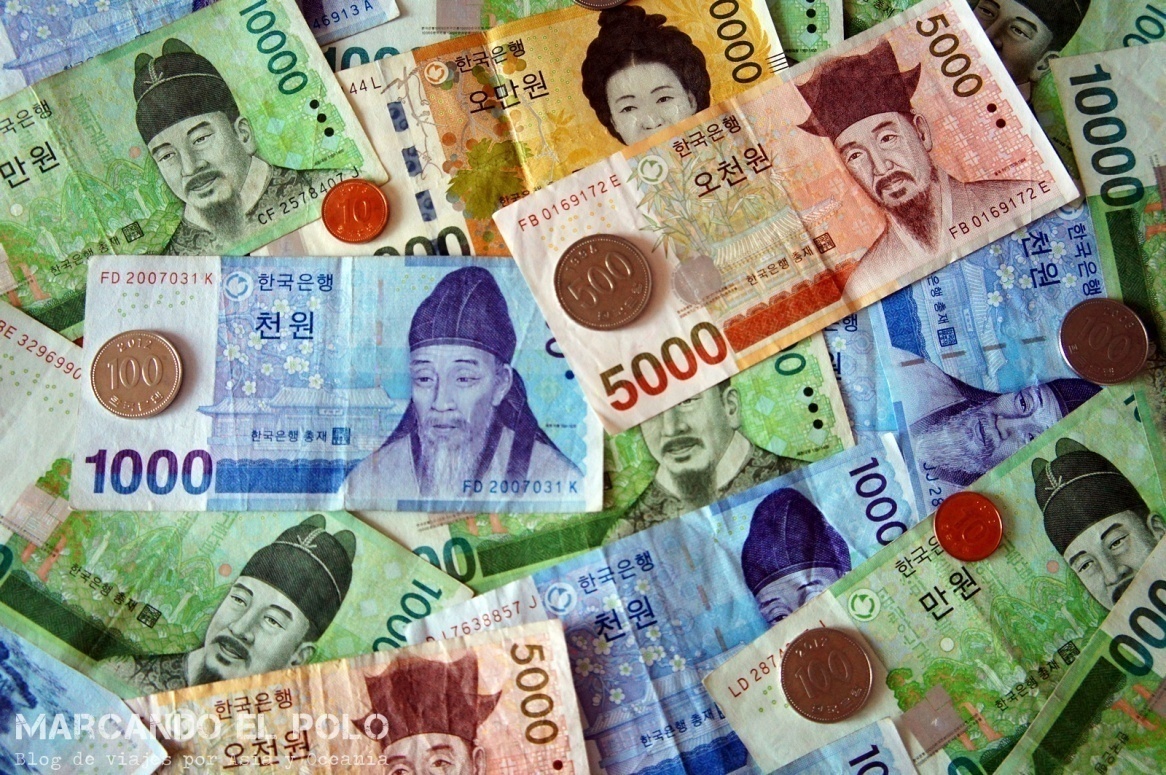 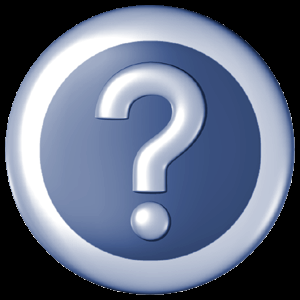 Южнокорейская 
вона
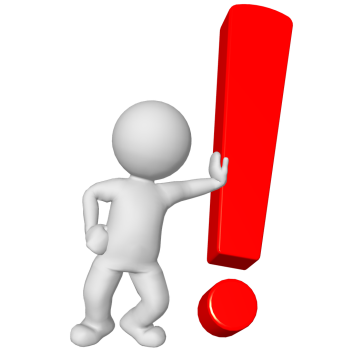 100
Сколько денег заплатил Буратино за посещение театра Карабаса Барабаса?
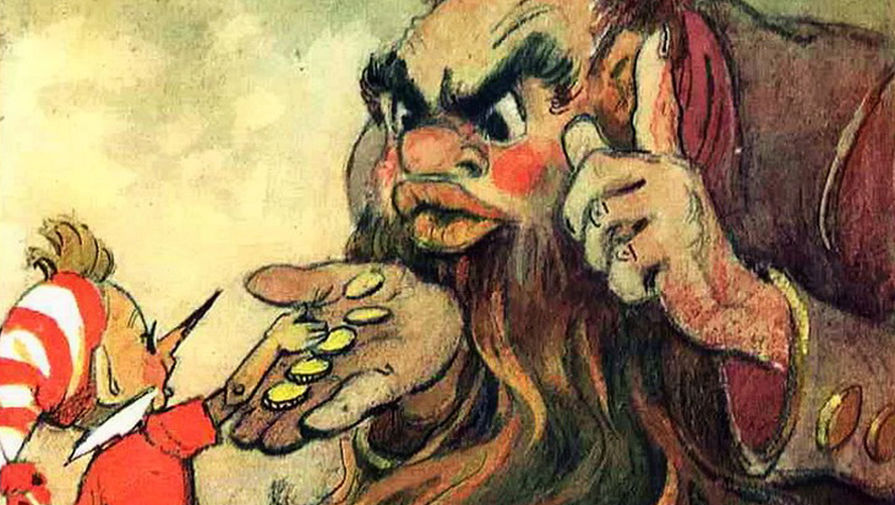 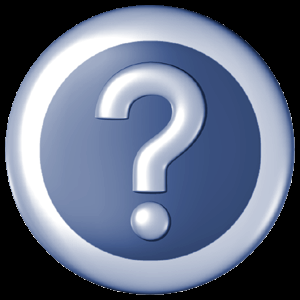 Четыре 
 сольдо
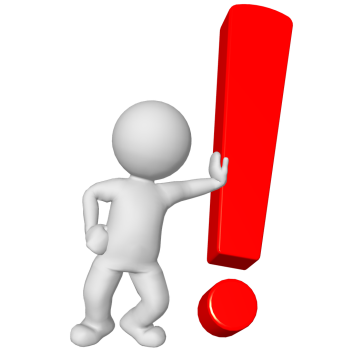 50
В какой сказке Андерсена собаки охраняли три сундука с деньгами?
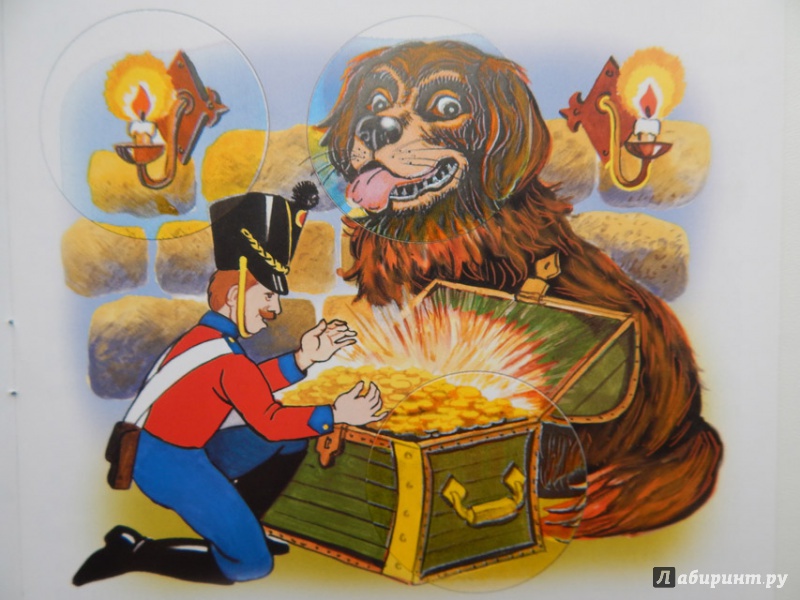 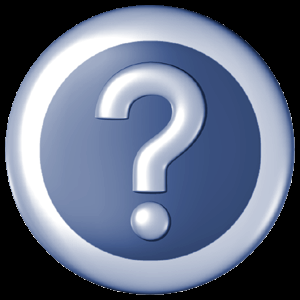 «Огниво»
90
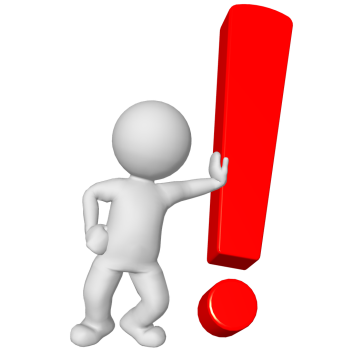 Какой товар искал поп в сказке А.С. Пушкина «О попе и о работнике его Балде» и за какую цену он его приобрел?
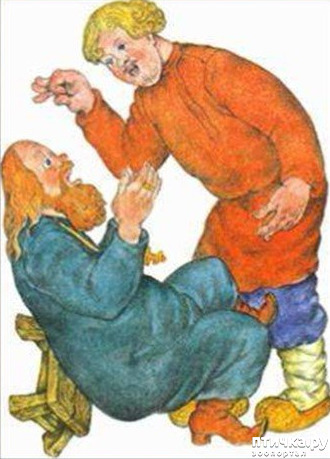 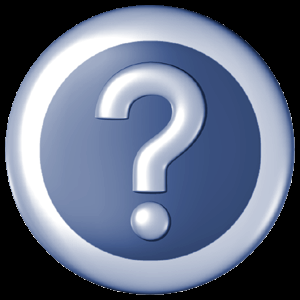 Работника за три щелбана в год
Кто являлся поставщиком сырья, из которого «лили монету» на сказочном острове князя Гвидона?
150
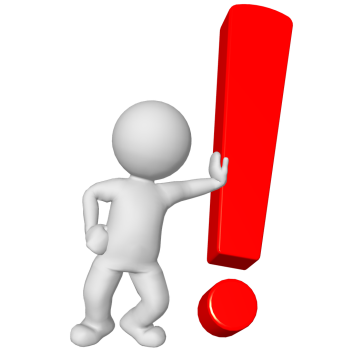 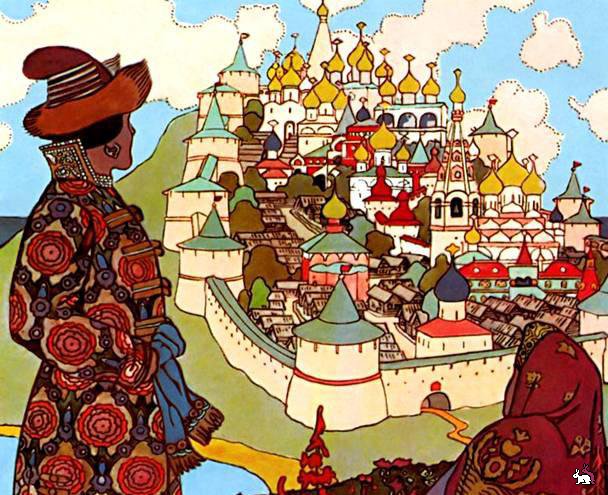 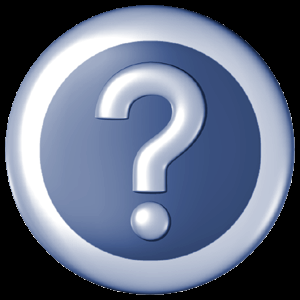 Белка, которая грызла орешки с золотыми скорлупками
УГАДАЙ ГЕРОЯ Мультфильма  ПО ЕГО ФРАзЕ О ДЕНЬГАХ: 
Средства у нас есть. У нас ума не хватает. Вот говорил я этому охотнику — купи себе валенки!  А он что? -Что он? - Пошёл и кеды купил — они, говорит, красивые.
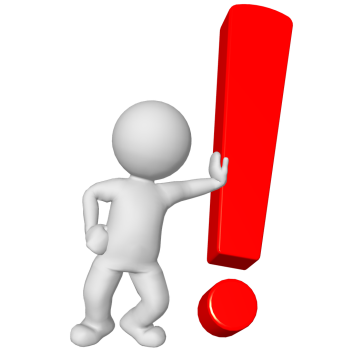 80
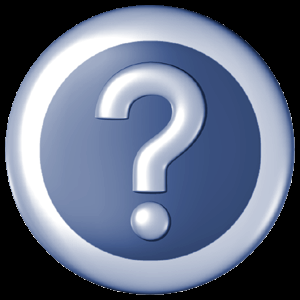 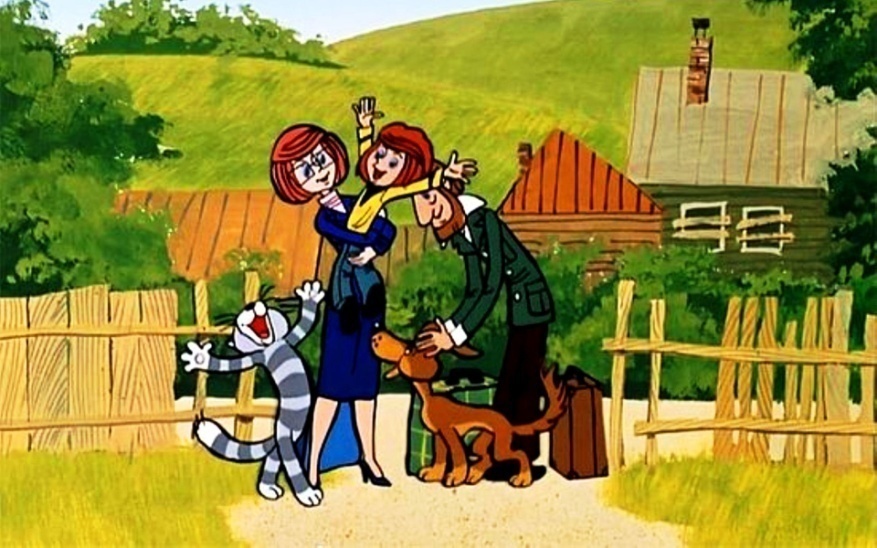 Кот Матроскин. 
«Зима в 
Простоквашино»